Introduction to Behavioral Science
Dr. ABM Alauddin Chowdhury
(Ph.D. in Global Health & Epidemiology, Hokkaido University Graduate School of Medicine, Japan)
Associate Professor & Head
Department of Public Health, Daffodil International University)
Learning Outcomes
What Is Behavior?
Behaviour and attitude
Behavioral and Social Sciences
Behavioral and Social Science Tools
Influences on Behavior: Examples
Behavioral and Social Science Research and Cardiovascular Disease
Health Outcomes of Behavior
What Is Behavior?

Webster's New World Dictionary defines behavior as "the way a person behaves or acts.”


 Behavior effectively includes anything and everything an individual or group does.
What Is Behavior?
Behaviors play key roles in survival, long- and short-term health, and emotional and physical well-being. 
Some behaviors are instinctual, and others are conscious choices. 
Behaviors result from a complex interaction between genetics and the environment, and they include emotional and physical actions and reactions. 
Some behaviors are learned and vary from culture to culture. 
Some behaviors are social, involving interactions with others. 
Behaviors change based on an individual's age, education, social status, and situation.
What is the difference between behaviour and attitude?
Attitude involves mind's predisposition to certain ideas, values, people, systems, institutions; 
Attitude is a feeling, belief, or opinion of approval or disapproval towards something.

Behaviour relates to the actual expression of feelings, action or inaction orally or/and through body language.
Behavioral and Social Sciences
The goal of the behavioral and social sciences is to better understand human behaviors and apply this understanding to improving the quality of life for people. Because so many behaviors have an impact on health, social and behavioral sciences are an important component of studying individual and group health.
.
Behavioral and social science refers to a large number of fields involved in studying behavior, including traditional fields such as psychology and sociology. 

The term also includes fields that are based on behavioral and social science methods such as epidemiology, anthropology, and the relatively new field of biopsychosocial research. 

Biopsychosocial research (also known as biobehavioral or biosocial research) involves the study of the interactions of biological factors with behavioral and social variables and of how they affect each other.
An illustration of the biopsychosocial model comprised of biological, psychological, and sociological influences
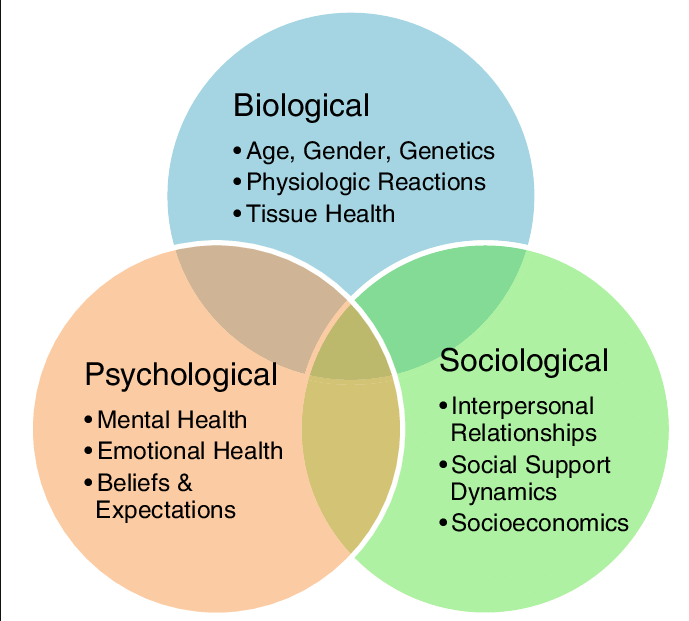 Behaviors include not only cognition, attitudes, emotions, sensation, motivation, perception, and communication but also eating, drinking, sexual, aggressive, and parental behaviors.
Behavioral science
Behavioral science, any of various disciplines dealing with the subject of human actions, usually including the fields of sociology, social and cultural anthropology, psychology, and behavioral aspects of biology, economics, geography, law, psychiatry, and political science. 

The term behavioral sciences suggests an approach that is more experimental than that connoted by the older term social sciences.
Behavioral and Social Science Tools
Observation
Effective observation requires attention to detail, careful note taking, and detachment. These skills make comparison of observations across time possible. It is important to observe what is actually happening, or to watch for specific behaviors, while remaining detached from the situation. 

Observations are often converted into numbers—for example, the number of times a behavior was observed or the degree to which a behavior was exhibited. These numbers can be analyzed. Alternatively, observation may lead the scientist to ask new questions, such as why a behavior was exhibited or how the behavior developed.
Survey
Another common tool of social and behavioral science is the survey. It allows collection of data from a larger number of individuals than would be possible with observation. A well-designed survey also reduces the impact of the researcher's bias. However, designing an effective survey is very difficult. 
Two other aspects of surveys are representative sample and sample size. They both affect the validity of survey results. 
Sample size affects how accurately a population is represented by a survey. The larger the sample, the more accurate the survey will be.
Influences on Behavior: Examples, by Category
Behavioral and Social Science Research and Cardiovascular Disease
Heart disease is a collection of conditions that limit the flow of blood to the heart muscle itself, including atherosclerosis, angina, and heart attack. Together, heart disease and stroke, which is a loss of blood flow to the brain, comprise the main components of cardiovascular disease (CVD). Over 930,000 people in the United States die annually as a result of cardiovascular disease, and 64 million Americans suffer from cardiovascular disease.7 CVD has traditionally been a disease of older people; however, recently, the incidence of heart disease in younger people has risen.
CVD prevalence is also rising among the adults in Bangladesh. Epidemiological studies have shown not only a high CVD prevalence but also a significant increase in its prevalence in Bangladesh in the last few decades.
PREVALENCE OF CVD WAS 5.0%,
The highest reported prevalence (21%) was for heart disease, while the lowest reported prevalence (1%) was for stroke.
Bangladesh has the highest prevalence of CVD risk factors among South Asian countries. In Bangladesh, 99.6% males and 97.9% females are exposed to at least one established CVD risk factors.
Health Outcomes of Behavior
Heart disease and stroke share several of the same risk factors, many of which are preventable. The CDC has identified a limited number of behaviors that are often established during adolescence and contribute to chronic diseases :
tobacco use (smoking, chewing);
dietary behaviors (food selection, portion-size selection, attitudes toward foods and eating);
physical activity (type, intensity, duration, frequency);
alcohol and other drug use;
sexual behaviors (leading to acquiring sexually transmitted diseases, unwanted pregnancies); and
behaviors that may result in violence and unintentional injuries (use of weapons, motor vehicles).
Many people, especially adolescents, believe long-term health consequences can be avoided by a vague plan to change the behavior "later." These expectations of changing behaviors can be unrealistic since changing behaviors is difficult. For example, 79 percent of smokers relapse after quitting.
Engaging in unhealthy behaviors is influenced by the perception of long- and short-term risks.
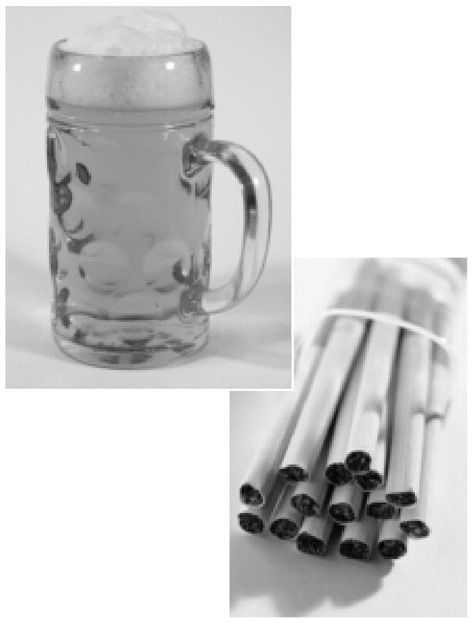 Questions ?
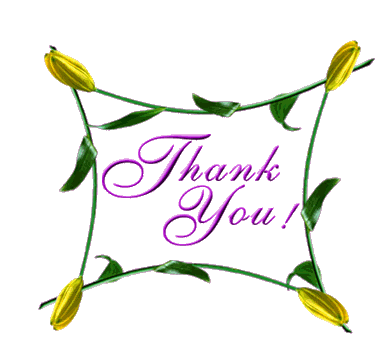